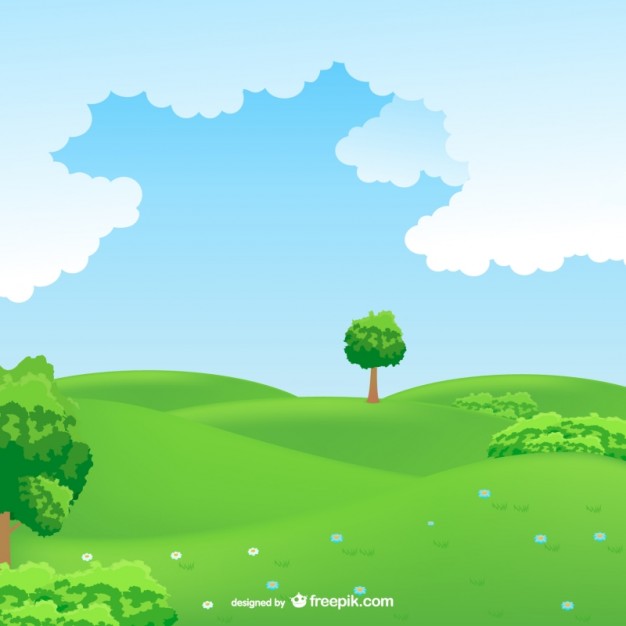 The LORD is my shepherd;
I have everything I need.
He lets me rest in green pastures.
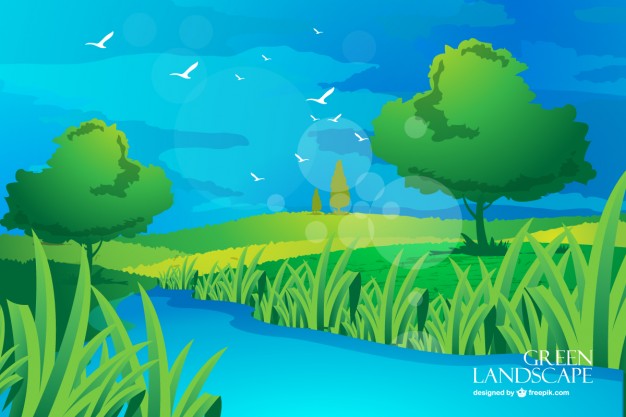 He leads me to calm water.
He gives me new strength.
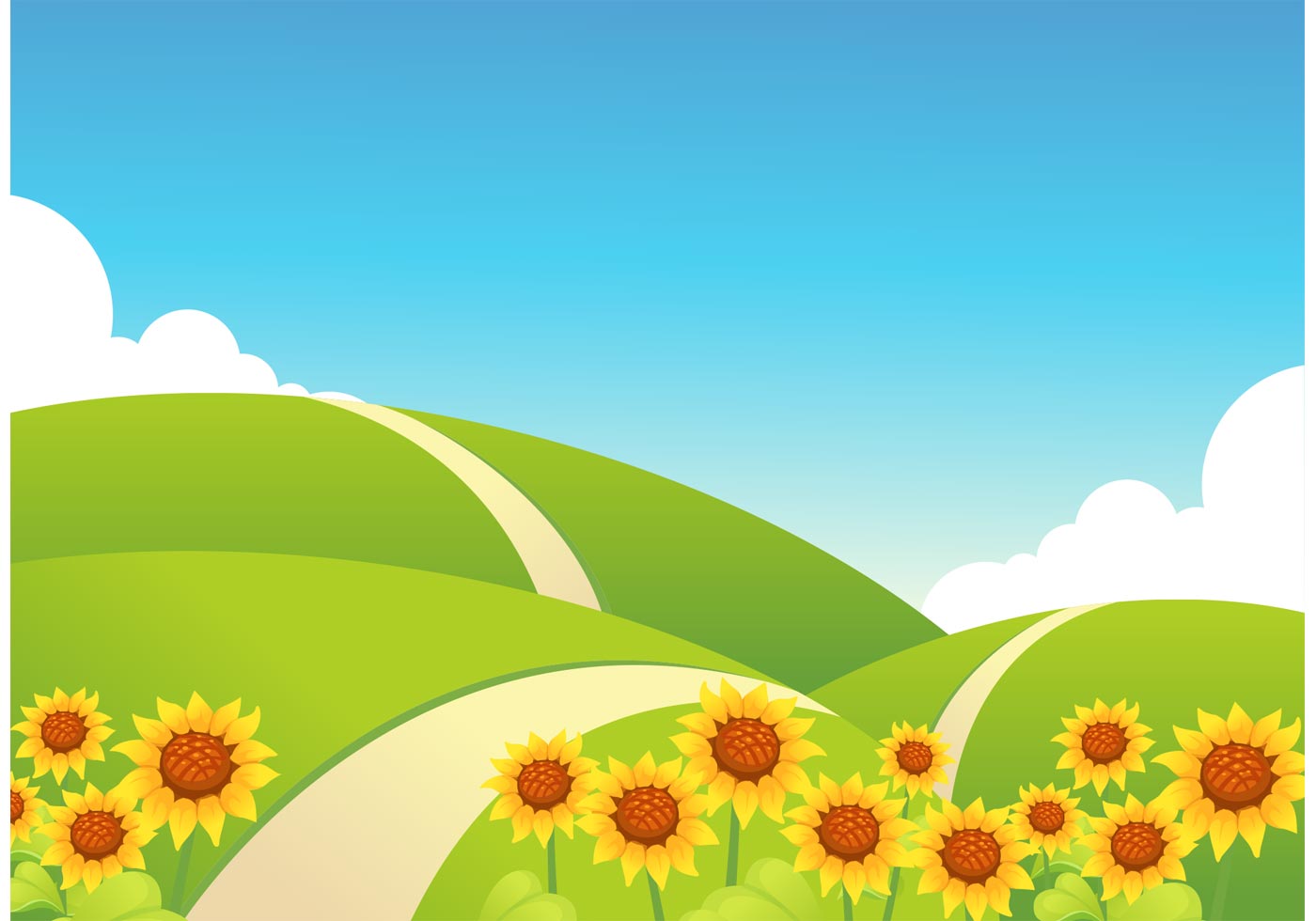 He leads me on paths that are right for the good of his name.
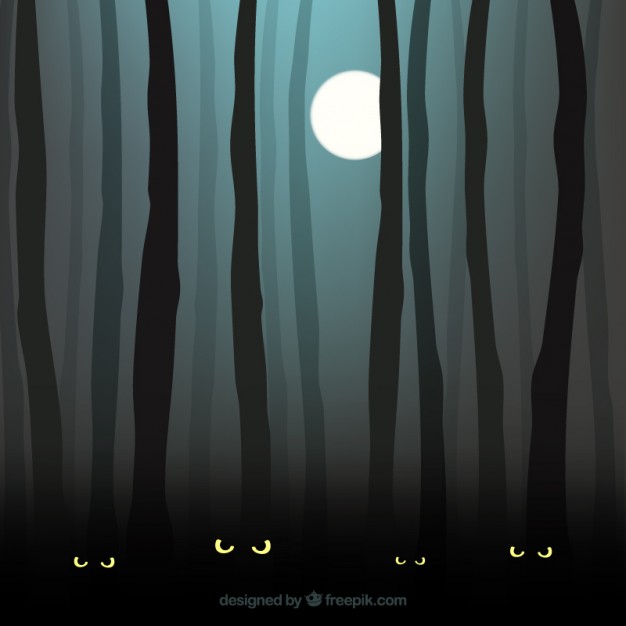 Even if I walk through a very dark valley,
I will not be afraid, 
because you are with me. 
Your rod and staff comfort me.
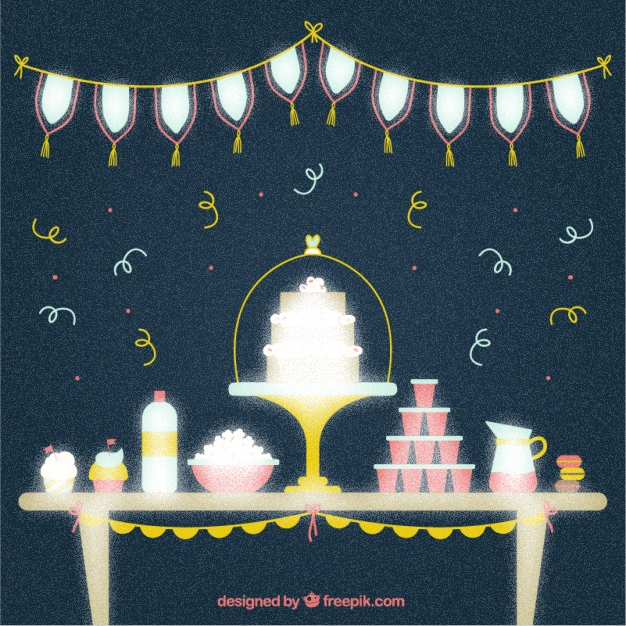 You prepare a meal for me in front of my enemies.
You pour oil of blessing on my head;
You fill my cup to overflowing.
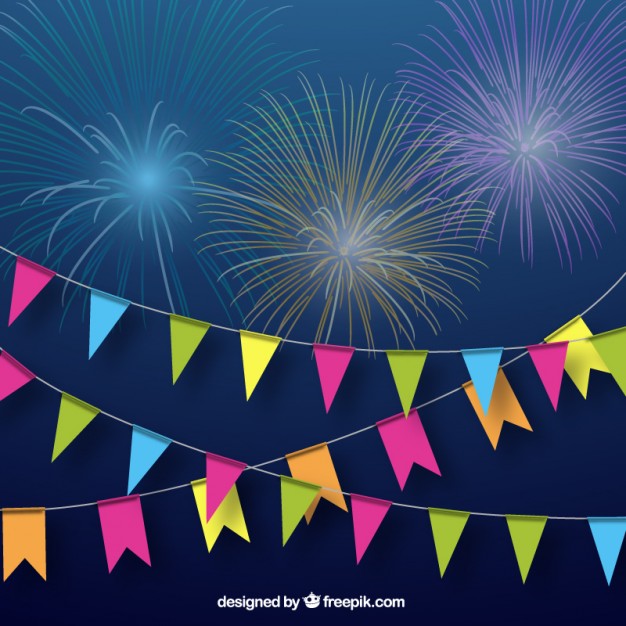 Surely your goodness and love will be with me all my life,and I will live in the house of the Lord forever.
Psalm 23, NCV
Support material for use with Get Messy! Sep–Dec 2016.
Downloaded from messychurch.org.uk/getmessysep16. Published by The Bible Reading Fellowship (BRF).
Designed by Sian Ashford, with pictures from Freepik.